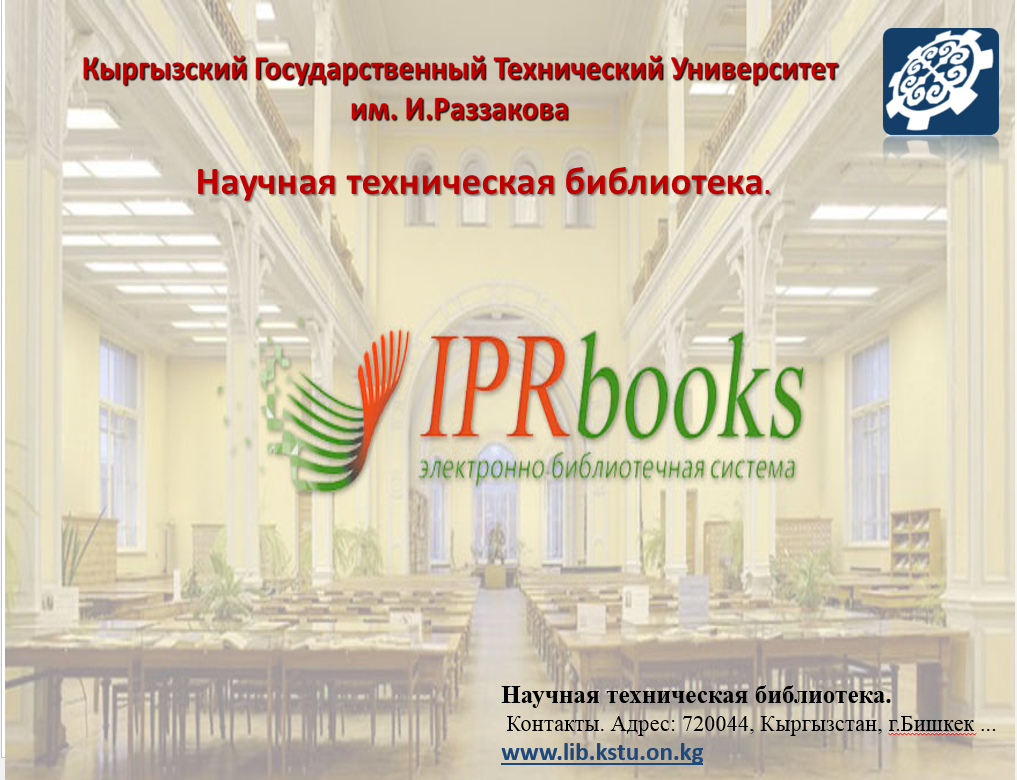 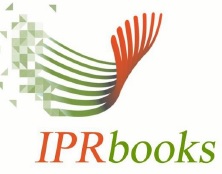 Для всех преподавателей, сотрудников и студентов ВУЗа предоставляется удаленный доступ к одному из самых  крупных лицензионных полнотекстовых ресурсов учебной и научной литературы, электронно – библиотечной системе IPR books.
Только в ЭБС IPR books http//www. Iprbookshop.ru/  вам будет доступно: книги и периодика более  700 издательств, более 140 000 публикаций, учебных изданий 34294, аудио изданий  1724, журналов 676, более 500 новых поступлений ежемесячно
Пройдите удаленную регистрацию на сайте или через мобильные приложения: https://www.iprbookshop.ru/Что нужно чтобы начать сейчас
 Для идентификации логин kstu.kg пароль zYHeipZv
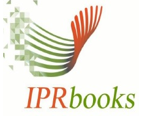 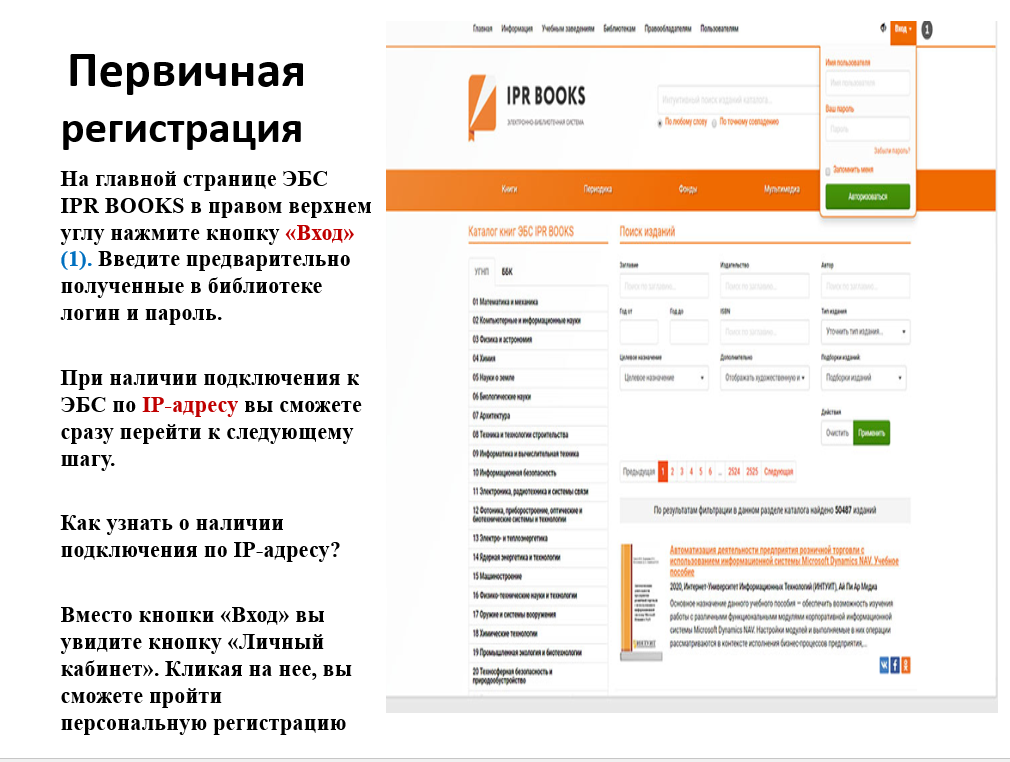 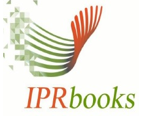 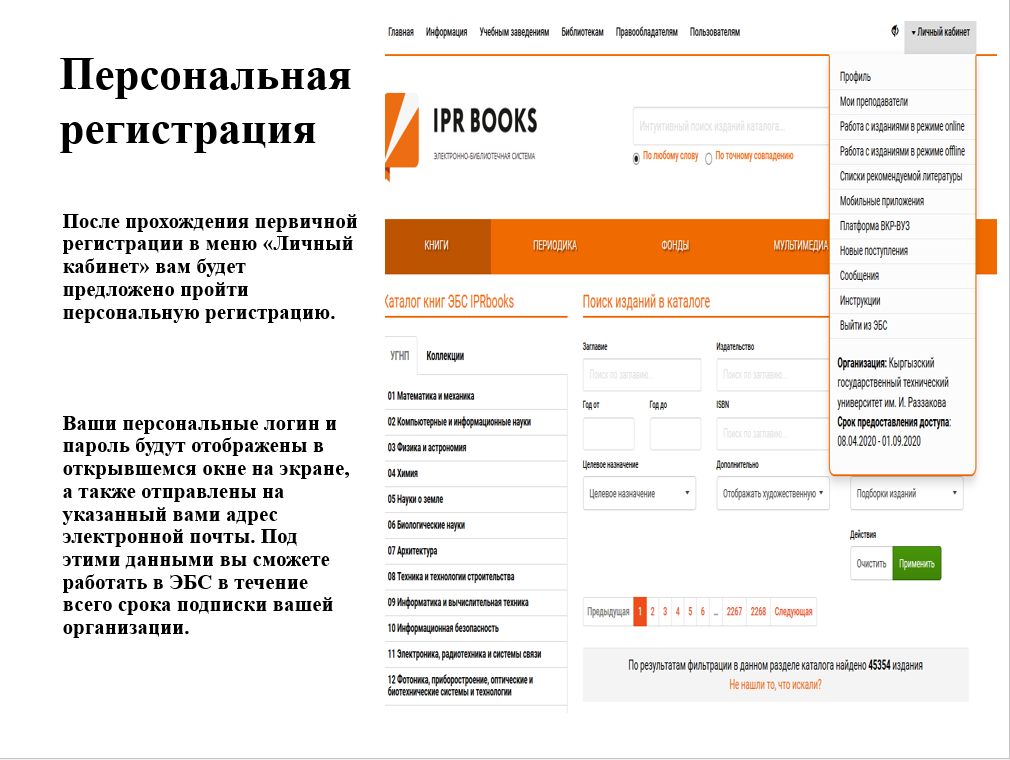 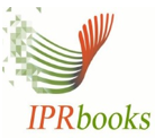 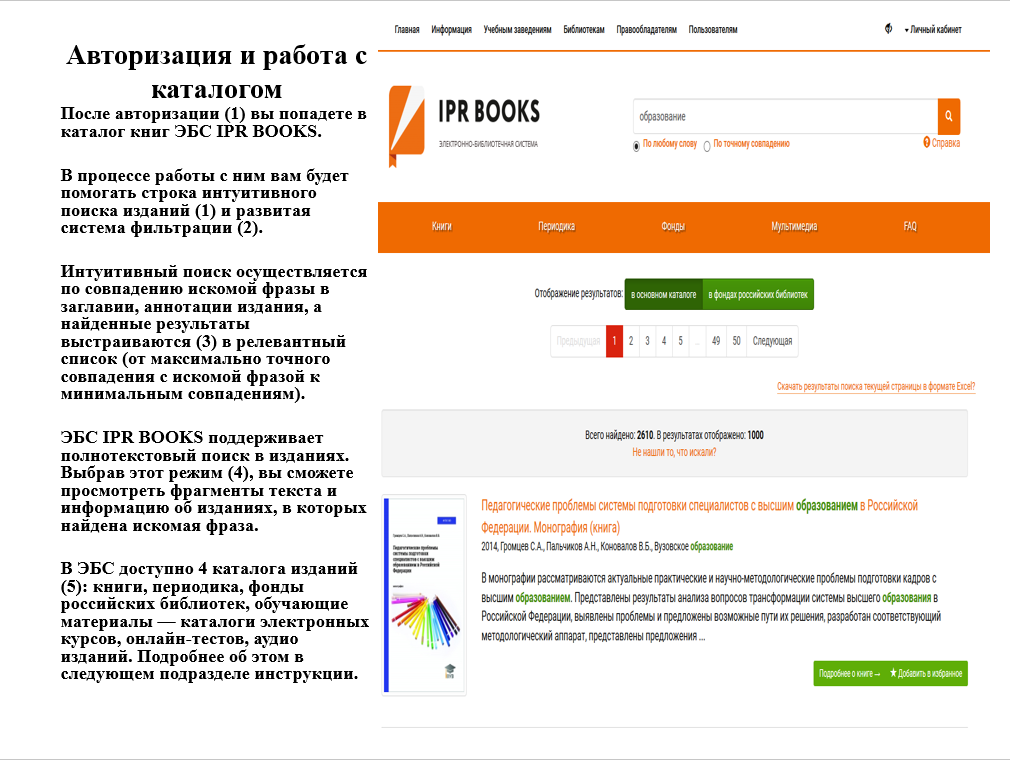 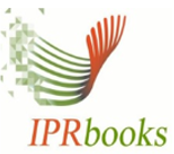 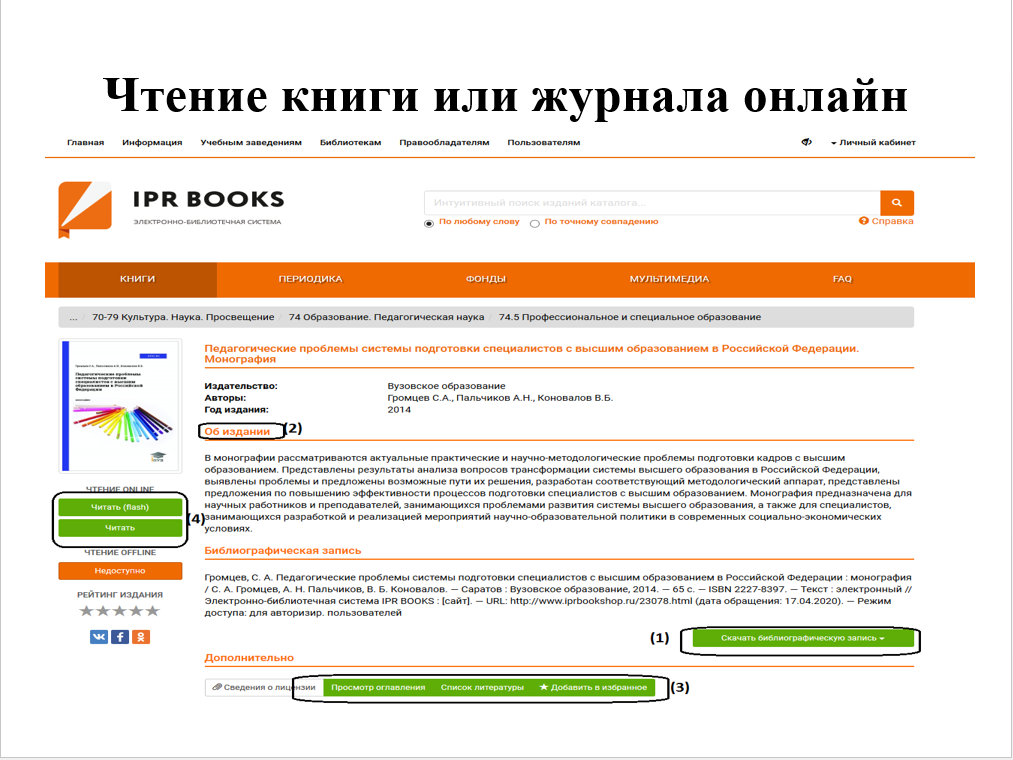 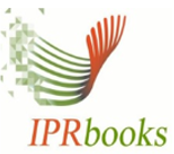 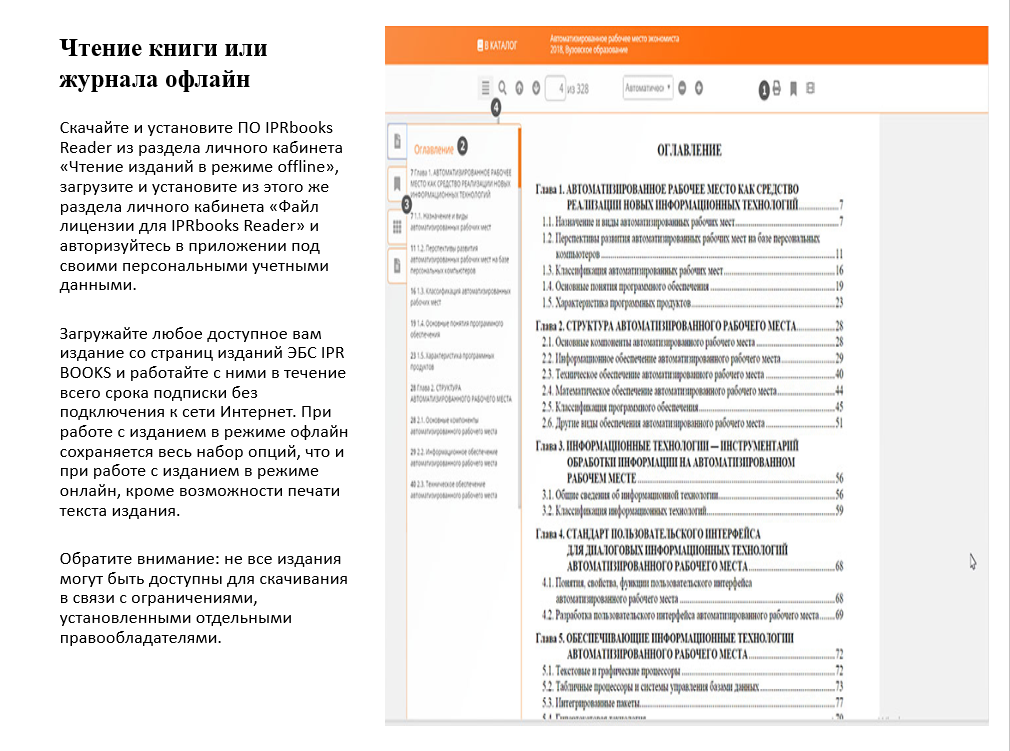 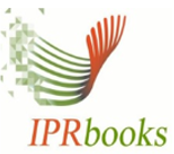 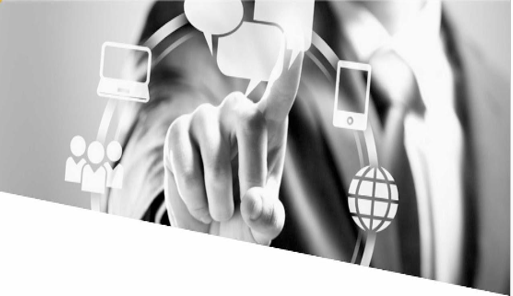 Современные и удобные сервисы для пользователей
Чтение изданий в on-line и offline режимах, широкие возможности  при работе с изданиями в едином интерфейсе программы 
Отслеживание всех новинок  и поступлений 
Создание и управление книжной полкой
Создание закладок конспектов лекций 
Сохранение истории работы и поисковых запросов
Возможность просмотров списков литературы, рекомендуемой преподавателями и сотрудниками учебного заведения 
 Обмен сообщениями между пользователями 
Интегрированный поиск выделенного текста  в СПС «Гарант» 
Oniine тесты для контроля знания
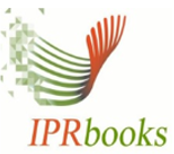 Воспользуйтесь интуитивным поиском, по любому слову или по точному совпадению. На данном примере по слову «Экономика» найдено 1801 материалов.
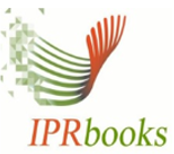 После ознакомления  вкратце об издании и библиографической записи, выбираете опцию «Читать», или «Чтение offline», «добавить в избранное», «Скачать библиографическую запись»
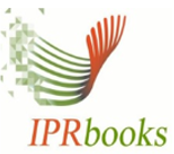 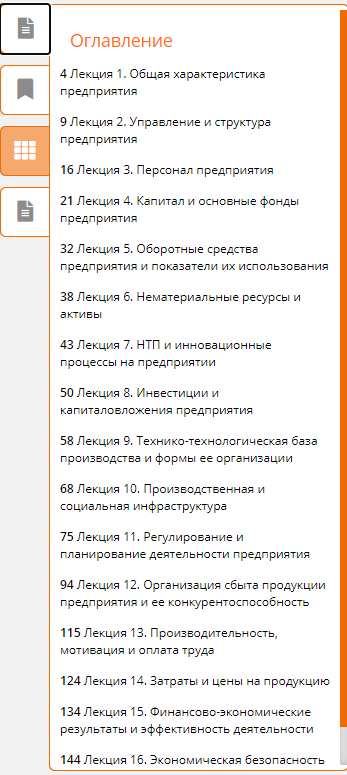 печать
Увеличить
масштаб
Следующая страница
Уменьшить
Книга открылась, здесь мы видим слева в колонке оглавление, где вы можете выбрать подходящую для вас лекцию и кликом на нее можете открыть для чтения. В правой колонке сверху расположены опции для удобного чтения книги.
материалы
Найти в документе
Ссылка на текущий вид
Показать боковую панель
оглавление
Список закладок
Окно конспектов
Показать миниатюры
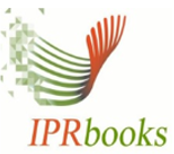 Спасибо за внимание !Удачи в работе в ЭБС IPR books !
По вопросам обращаться  КГТУ им. И. Раззакова  НТБ 
 каб . 1/268
E-mail: aygul.aygul.7575@mail.ru
Тел.сот.0550519226
Раб.0312545181